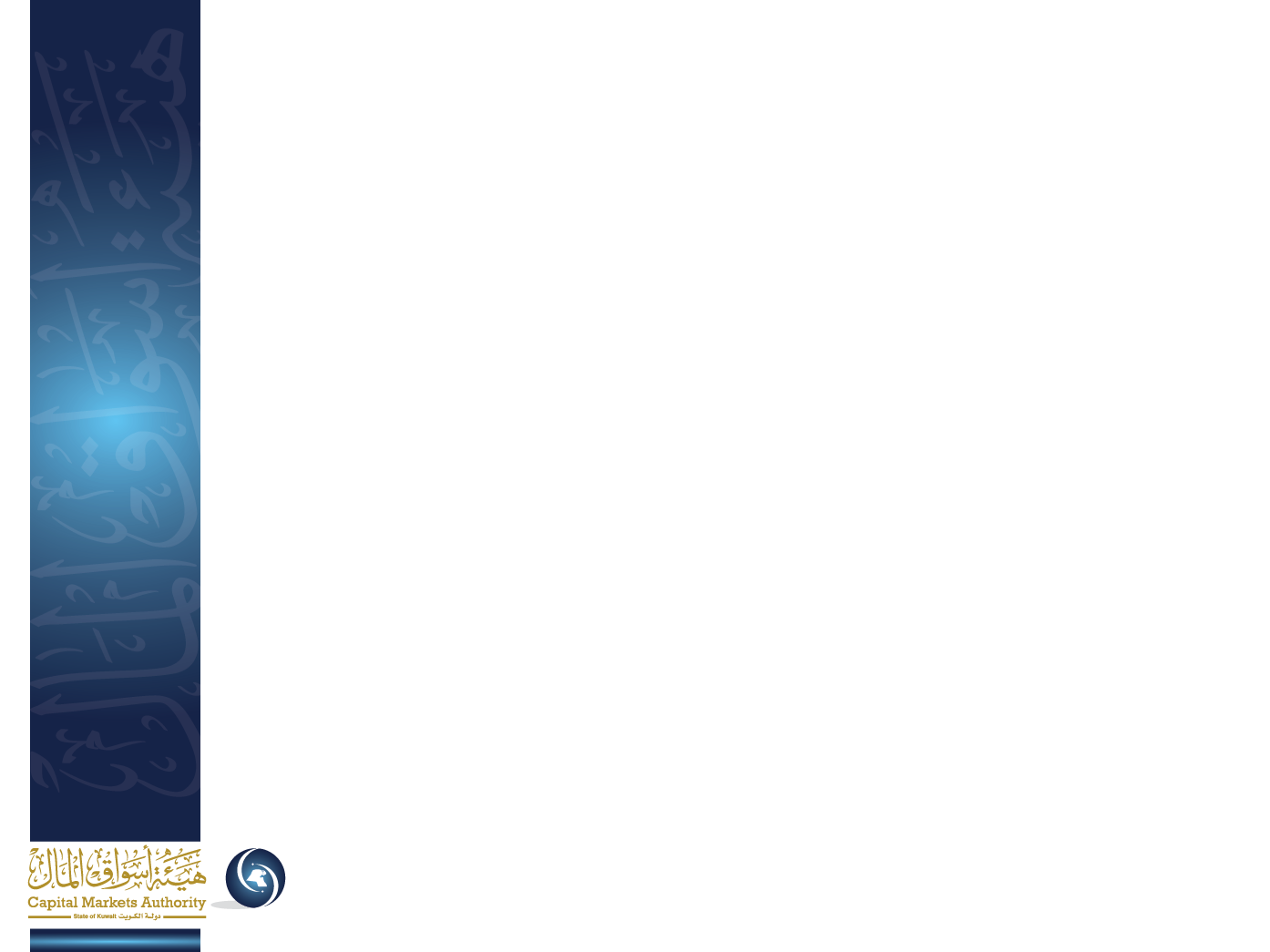 ورشة عمل
تعليمات هيئة أسواق المال رقم  (هـ.أ.م/ق.ر/ح.ش/2013/5)
بشأن تنظيم التعامل في الأوراق المالية لأعضاء مجلس الإدارة وأعضاء الجهاز التنفيذي وغيرهم من الأشخاص المطلعين في الشركات المساهمة 
وطريقة الإفصاح عنها

يوسف الرومي                           ناصر الصقعبي
إدارة الإفصاح
02/06/2015
محتوى الورشة
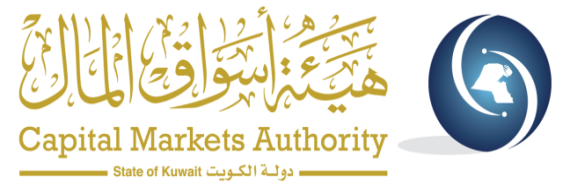 مقدمة.
من هو الشخص المطلع.
البيانات والمعلومات الجوهرية.
نطاق التطبيق.
مسئوليات المصدر.
مسئوليات الشخص المطلع.
فترات حظر التداول.
1.7 أعضاء مجلس الإدارة.
2.7 أعضاء الجهاز التنفيذي.
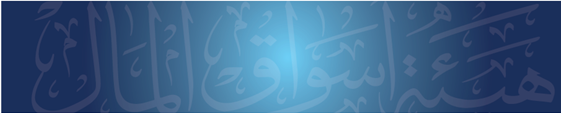 2
محتوى الورشة
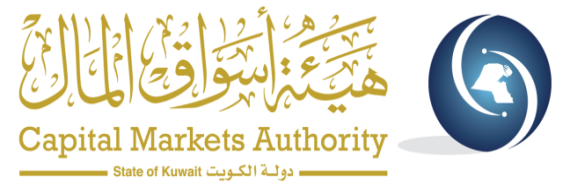 8. قائمة الأشخاص المطلعين.
9. الإفصاح.
1.9 عضو مجلس الإدارة وأقاربه من الدرجة الأولى وزوجه.    
2.9 عضو الجهاز التنفيذي وأقاربه من الدرجة الأولى وزوجه.
10. عدم الالتزام.
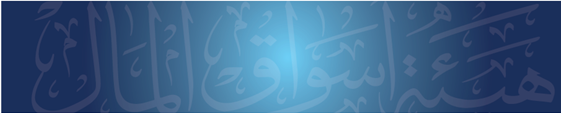 3
تعليمات هيئة أسواق المال رقم (هـ.أ.م/ق.ر/ح.ش/2013/5)
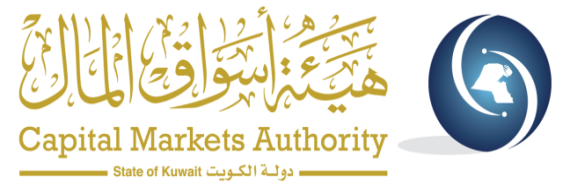 1- مقدمة:

     انطلاقاً من أحكام القانون رقم 7 لسنة 2010 بشأن إنشاء هيئة أسواق المال وتنظيم نشاط الأوراق المالية ولائحته التنفيذية ، وأحكام المرسوم بقانون رقم 25 لسنة 2012 بإصدار قانون الشركات وتعديلاته أصدر مجلس مفوضـــي هيئة أســـواق المال بتاريــخ 22 يوليو 2013 التعليمات رقم (هـ.أ.م/ق.ر/ح.ش/2013/5) بشأن تنظيم التعامل في الأوراق المالية لأعضاء مجلس الإدارة وأعضاء الجهاز التنفيذي وغيرهم من الأشخاص المطلعين في الشركات المساهمة وطريقة الإفصاح عنها ، وتهدف التعليمات إلى التالي:

تعزيز تطبيق سياسة الإفصاح الكامل بما يحقق العدالة والشفافية ويمنع تعارض المصالح واستغلال المعلومات الداخلية. 

وضع الأسس الواجب اتباعها عند التعامل في الأوراق المالية من قبل الأشخاص شاغلي عضوية مجلس الإدارة والجهاز التنفيذي وغيرهم من الأشخاص المطلعين في الشركات المساهمة.
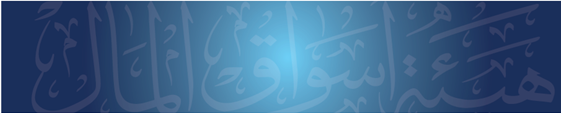 4
تعليمات هيئة أسواق المال رقم (هـ.أ.م/ق.ر/ح.ش/2013/5)
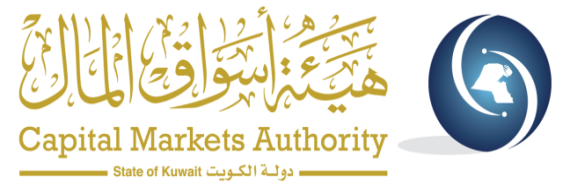 2- من هو الشخص المطلع:

هو أي شخص اطلع بحكم موقعه على بيانات أو معلومات جوهرية عن المصدر أو عملائه لم تكن متاحة للجمهور ، ويشمل ذلك أعضاء مجلس الإدارة وأعضاء الجهاز التنفيذي وغيرهم من أشخاص أتيح لهم الحصول على مثل تلك البيانات والمعلومات من خلال العلاقات المهنية.
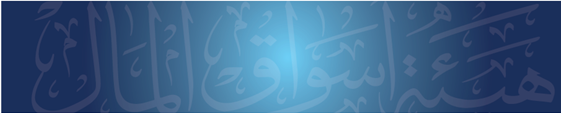 5
تعليمات هيئة أسواق المال رقم (هـ.أ.م/ق.ر/ح.ش/2013/5)
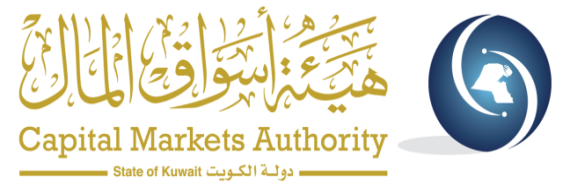 3- البيانات والمعلومات الجوهرية:

هي أي بيانات ومعلومات لدى المصدر تتعلق بنشاطه أو بشخصه أو بمركزه المالي أو إدارته أو عملائه ولا تكون معرفتها متاحة للجمهور ولها تأثير على أصول أو خصوم أو الوضع المالي أو على المسار العام لأعمال المصدر أو عميله ويمكن أن تؤدي إلى تغير في سعر أو حجم أو في جذب أو عزوف المتعاملين في الأوراق المالية للمصدر أو غيرها من أوراق مالية يكون للمصدر أو عملائه مصلحة فيها أو يمكن أن تؤثر في قدرة المصدر أو عميله على الوفاء بالتزاماته.
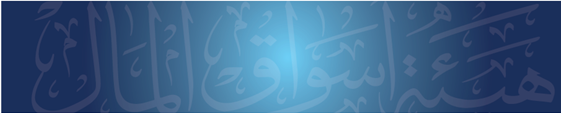 6
تعليمات هيئة أسواق المال رقم (هـ.أ.م/ق.ر/ح.ش/2013/5)
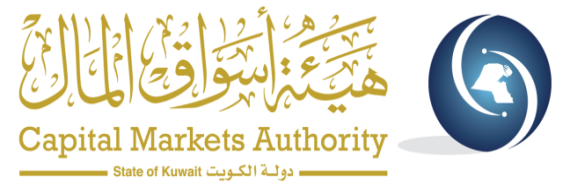 4- نطاق التطبيق:

يسري تطبيق التعليمات رقم (هـ.أ.م/ق.ر/ح.ش/2013/5) بشأن تنظيم التعامـل في الأوراق المالية لأعضاء مجلس الإدارة والجهاز التنفيــذي وغيرهـم من الأشخاص المطلعيـن في الشركات المساهمـة وطريقة الإفصاح عنها على كل من: 

المصدرين.
أعضاء مجلس الإدارة وأعضاء الجهاز التنفيذي.
غيرهم من الأشخاص المطلعين.
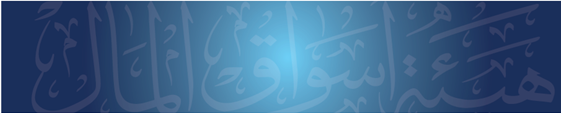 7
تعليمات هيئة أسواق المال رقم (هـ.أ.م/ق.ر/ح.ش/2013/5)
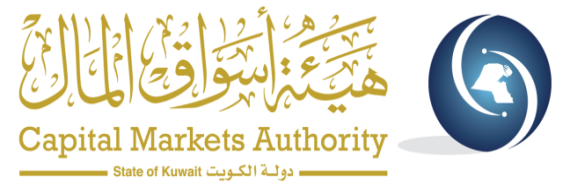 5- مسئوليات المصدر:

يجب على المصدر في مجال تطبيق التعليمات اتخاذ مجموعة من الإجراءات ، وذلك على النحو التالي:

    - الحفاظ على السرية التامة فيما يتعلق بالبيانات والمعلومات الجوهرية الخاصة به.

    - الحفاظ على السرية التامة فيما يتعلق بالبيانات والمعلومات الخاصة بعملائه ممن يقدم لها 
      خدمات فتح المحافظ الاستثمارية أو الخدمات الاستشارية.

    - وضع ترتيبات تعاقدية مع المؤسسات الأخرى المطلعة على البيانات والمعلومات الجوهرية 
      الخاصة بالمصدر وعملائه لضمان الحفاظ على سرية تلك البيانات والمعلومات وعدم إساءة
      استخدامها.
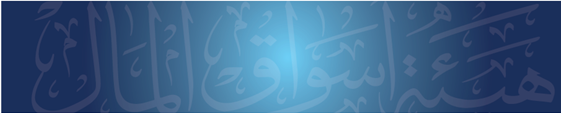 8
تعليمات هيئة أسواق المال رقم (هـ.أ.م/ق.ر/ح.ش/2013/5)
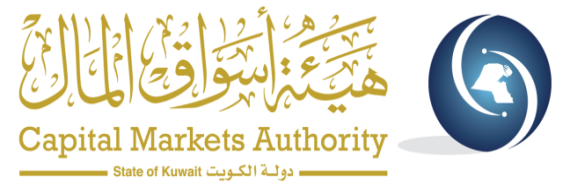 5- تابع/ مسئوليات المصدر:

     - يجب على المصدر وضع ضوابط داخلية معتمدة من قبل مجلس الإدارة 
       تشتمل على ما يلي:

          أ-  إحاطة الشخص المطلع بأنه يحوز بيانات ومعلومات جوهرية.

        ب – إقرار أعضاء مجلس الإدارة وأعضاء الجهاز التنفيذي وغيرهم من الأشخاص المطلعين
              بمعرفتهم بالتبعات القانونية المترتبة على كونهم أشخاص مطلعين.

        ج - قيام أعضاء مجلس الإدارة وأعضاء الجهاز التنفيذي بإشعاره بأية تعاملات من قبلهم في
             الأوراق المالية للمصدر والشركات الأم أو التابعة أو الزميلة للمصدر ، والاحتفاظ بسجل
             محدث لتلك التعاملات.
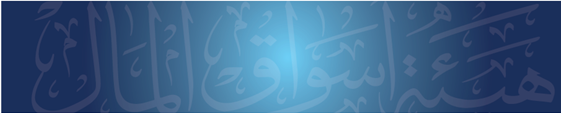 9
تعليمات هيئة أسواق المال رقم (هـ.أ.م/ق.ر/ح.ش/2013/5)
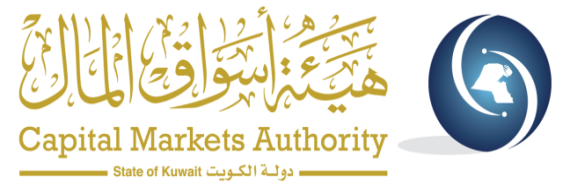 6- مسئوليات الشخص المطلع:

 يجب على الشخص المطلع التعامل بشكل منصف وأخلاقي والتقيد بمعايير النزاهة والأمانة ، وذلك من خلال مراعاة ما يلي ، كحد أدنى:

   - الحفاظ على سرية البيانات والمعلومات الجوهرية التي اطلع عليها بحكــم موقعه أو من خــلال
     علاقاته المهنية.

   - الالتزام بعدم الانتفاع من أو استغلال بيانات ومعلومات جوهرية اطلع عليها بحكم موقعه أو من
     خلال علاقاته المهنية.

   - الحفاظ على سرية البيانات والمعلومات الجوهريــة الخاصة بعملاء المصــدر وعدم الانتفاع أو 
     استغلال البيانات والمعلومات المتعلقة بعملاء المصدر.
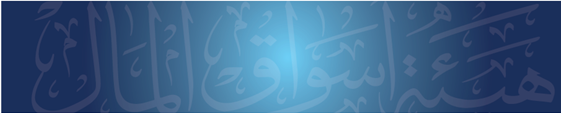 10
تعليمات هيئة أسواق المال رقم (هـ.أ.م/ق.ر/ح.ش/2013/5)
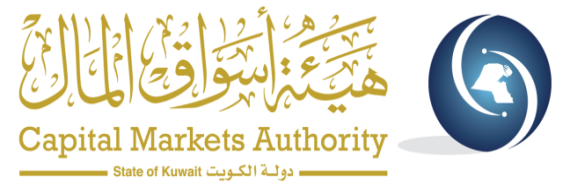 7- فترات حظـــر التــــداول:

7-1 أعضاء مجلس الإدارة. 

يحظر على أعضاء مجلس الإدارة التداول في الأوراق المالية للمصدر سواء بالبيع أو الشراء ويستثنى من هذا الحظر الحالات التالية:
    
     1- نقل ملكية الأسهم نتيجة الإرث والوصية.
     2- نقل ملكية الأسهم نتيجة حكم قضائي.
     3- استكمال الحد الأدنى لعضوية مجلس الإدارة.
     4- نقل ملكية الأسهم من وإلى أو بين المحافظ المدارة من قبل الشخص المرخص له
         شريطة أن يكون النقل لصالح مالك الأسهم الأصلي.
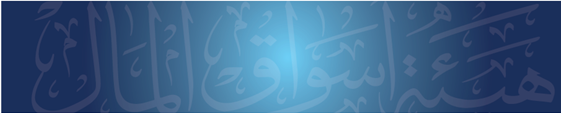 11
تعليمات هيئة أسواق المال رقم (هـ.أ.م/ق.ر/ح.ش/2013/5)
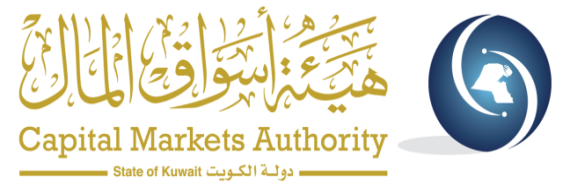 7- تابع/ فترات حظـــر التــــداول:

يحظر على أعضاء مجلس الإدارة للمصدر خلال فترة عضويتهم في المصدر التداول في الأوراق المالية للشركات الأم أو التابعة أو الزميلة للمصدر خلال الفترات المبينة أدناه:

     - عشرة أيام عمل قبــل نهاية ربع السنة المالية وحتى الإعلان عن النتائج المالية لتلك
       الفترة.

     - عشرة أيام عمل قبل نهاية السنة الماليــة وحتى الإعــلان عن النتائــج الماليــة لتلك
       الفترة.
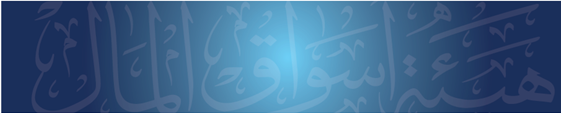 12
تعليمات هيئة أسواق المال رقم (هـ.أ.م/ق.ر/ح.ش/2013/5)
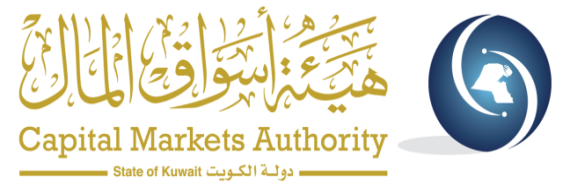 7- تابع/ فترات حظـــر التــــداول:

  - منذ اطلاعهم على بيانات ومعلومات جوهرية تتعلق بتلك الشركــات أو عملائها إلى
    أن يتم الإعــلان عن تلك البيانات والمعلومات الجوهرية.

   - عند انتهاء صلتهم بالمصدر إذا كانوا قد اطلعـوا على بيانات ومعلومات جوهريــة
     غير معلنة تتعلق بالمصدر أو عملائه ، وذلك إلى أن يتم الإعلان عن تلك البيانات 
      والمعلومات الجوهرية.
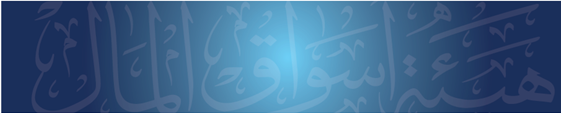 13
تعليمات هيئة أسواق المال رقم (هـ.أ.م/ق.ر/ح.ش/2013/5)
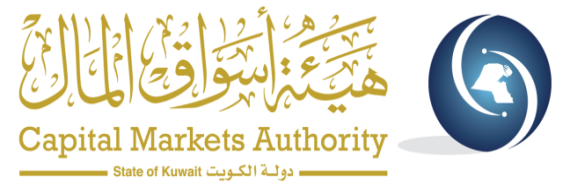 7- تابع/ فترات حظـــر التــــداول:

7-2 أعضاء الجهاز التنفيذي.

يحظر على أعضاء الجهاز التنفيذي وغيرهم من الأشخاص المطلعين التداول في الأوراق المالية للمصدر والشركات الأم أو التابعة أو الزميلة للمصدر خلال الفترات المبينة أدناه:

     - عشرة أيام عمل قبــل نهاية ربع السنة المالية وحتى الإعلان عن النتائج المالية لتلك
       الفترة.

     - عشرة أيام عمل قبل نهاية السنة المالية وحتى الإعلان عن النتائج المالية لتلك الفترة.
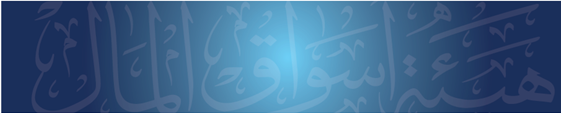 14
تعليمات هيئة أسواق المال رقم (هـ.أ.م/ق.ر/ح.ش/2013/5)
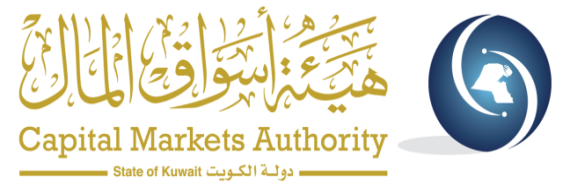 7- تابع/ فترات حظـــر التــــداول:

  - منذ اطلاعهم على بيانات ومعلومات جوهرية تتعلق بتلك الشركــات أو عملائها إلى
    أن يتم الإعــلان عن تلك البيانات والمعلومات الجوهرية.

  - عند انتهاء صلتهم بالمصدر إذا كانــوا قد اطلعــوا على بيانـات ومعلومات جوهريــة
    غير معلنة تتعلـق بالمصدر أو عملائـه ، وذلك إلى أن يتم الإعـلان عن تلك البيانات
    والمعلومات الجوهرية.
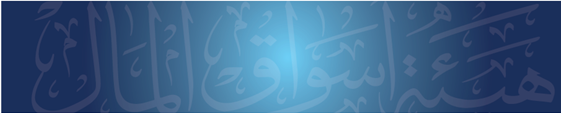 15
تعليمات هيئة أسواق المال رقم (هـ.أ.م/ق.ر/ح.ش/2013/5)
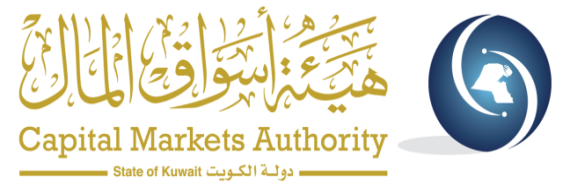 8- قائمة الأشخاص المطلعين :

يتعين على المصدر إعداد قائمة بالأشخاص المطلعين وفقـاً لنموذج قائمة الأشخـاص المطلعيــن ، والقيـام بتزويد الهيئـة والبورصــة بتلك القائمة على أن تشمل:

    - أعضاء مجلس الإدارة.

    - أعضاء الجهاز التنفيذي.

    - أعضاء الجهاز الإداري ممن لديهم إمكانية الوصول إلى معلومات جوهرية.

    - العلاقـــات في مؤسســـات أخرى لديهـــا القـــدرة على الوصــول إلى معلومـات
      جوهرية مثل (الشركة الأم/ مراقب الحسابات/ جهات استشارية/ جهات مصرفية/ 
      وكالات تصنيف ائتماني/ وأي جهة يسند لها القيام بأحد الأنشطة التي يقوم بها
      المصدر).
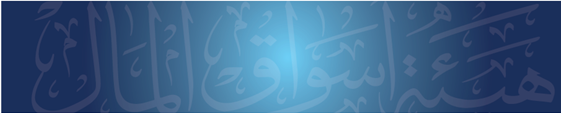 16
تعليمات هيئة أسواق المال رقم (هـ.أ.م/ق.ر/ح.ش/2013/5)
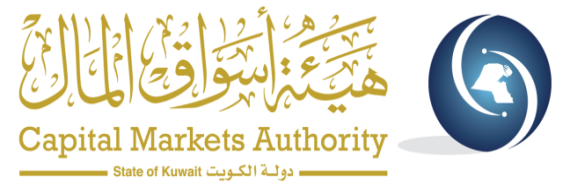 8- تابع/ قائمة الأشخاص المطلعين :

يجب على المصدر تحديث قائمة الأشخاص المطلعين ، وتزويد الهيئة والبورصة بتلك القائمة المحدثة ، فور حدوث التالي:

     أ- عندما يحدث تغير في سبب ورود شخص موجود في القائمة.
     ب- عندما يصبح شخصاً غير وارد في القائمة شخصاً مطلعاً.
     ج- عندما تنتفي صفة الشخص المطلع عن شخص وارد في القائمة.
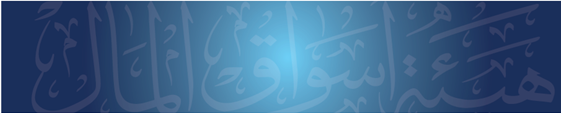 17
تعليمات هيئة أسواق المال رقم (هـ.أ.م/ق.ر/ح.ش/2013/5)
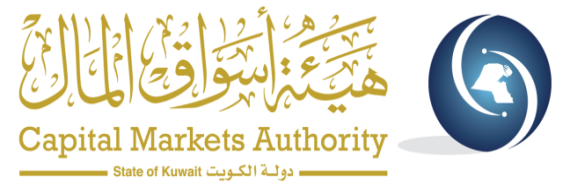 9- الإفصـــاح:

9-1 عضو مجلــس الإدارة وأقاربــه من الدرجة الأولـــى وزوجه .

      - واجب الإفصاح:

     عضو مجلس الإدارة: عن أي تعامل يعتزم القيام به على الأوراق المالية للشركة الأم 
           أو أي شركة تابعة أو أي شركة زميلة للمصدر.

     أقارب عضو مجلس الإدارة من الدرجـة الأولى أو زوجـه: عــن أي تعامــل
           يعتزمون القيام به على الأوراق المالية للمصدر أو الشركة الأم أو أي شركة تابعة أو أي
           شركة زميلة للمصدر.
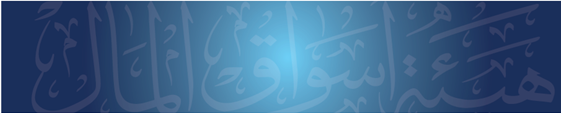 18
تعليمات هيئة أسواق المال رقم (هـ.أ.م/ق.ر/ح.ش/2013/5)
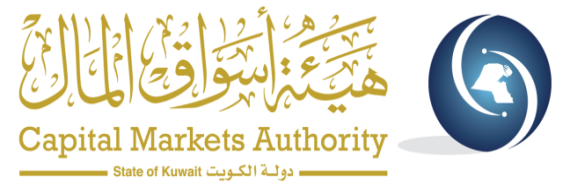 9- تابع/ الإفصـــاح:


 - توقيت الإفصاح: 

   1- إفصاح قبل التصرف

      يجب أن يتم الإفصاح قبل خمسة أيام عمل من تاريخ التعامل في الأوراق المالية.

   2- إفصاح بعد التصرف

       خلال خمسة أيام عمل من تاريخ التعامل.
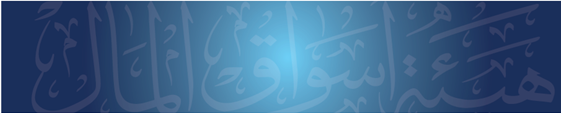 19
تعليمات هيئة أسواق المال رقم (هـ.أ.م/ق.ر/ح.ش/2013/5)
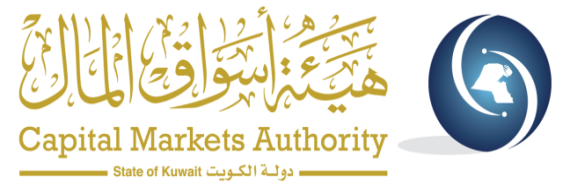 9- تابع/ الإفصـــاح:


-  كيفية الإفصاح: 

يتم الإفصاح قبل التصرف وفقاً للنموذج رقم (ن 1 أ/هـ.أ.م/ق.ر/ح.ش/2013/5).
يتم الإفصاح بعد التصرف وفقاً للنموذج رقم (ن 1 ب/هـ.أ.م/ق.ر/ح.ش/2013/5).

-  الجهة التي تتلقى الإفصاح:

هيئة أسواق المال.
البورصـة.
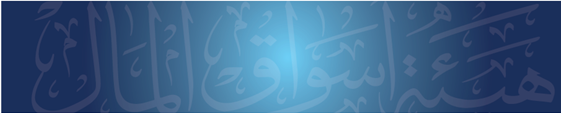 20
تعليمات هيئة أسواق المال رقم (هـ.أ.م/ق.ر/ح.ش/2013/5)
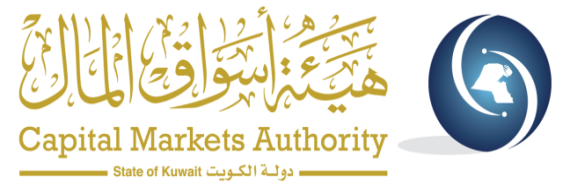 9- تابع/ الإفصـــاح:

9-2 عضو الجهاز التنفيذي وأقاربــه من الدرجة الأولـــى وزوجه .

      - واجب الإفصاح: عن أي تعامل يعتزمون القيام به على الأوراق المالية 
         للمصدر أو الشركة الأم أو أي شركة تابعة أو أي شركة زميلة للمصدر.
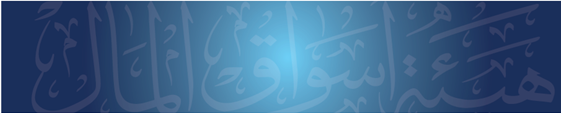 21
تعليمات هيئة أسواق المال رقم (هـ.أ.م/ق.ر/ح.ش/2013/5)
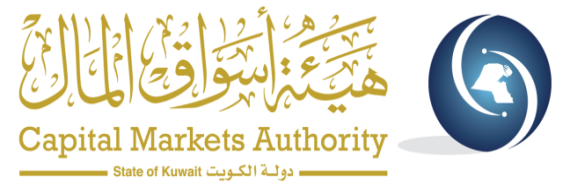 9- تابع/ الإفصـــاح:


 - توقيت الإفصاح: 

   1- إفصاح قبل التصرف

      يجب أن يتم الإفصاح قبل خمسة أيام عمل من تاريخ التعامل في الأوراق المالية.

   2- إفصاح بعد التصرف

       خلال خمسة أيام عمل من تاريخ التعامل.
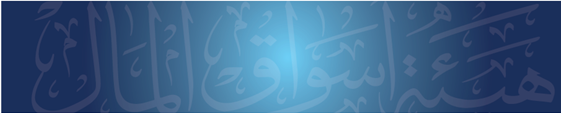 22
تعليمات هيئة أسواق المال رقم (هـ.أ.م/ق.ر/ح.ش/2013/5)
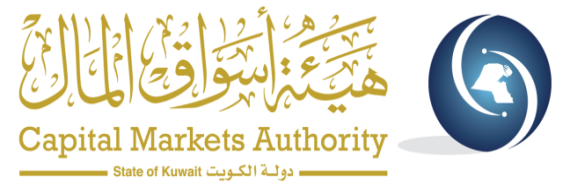 9- تابع/ الإفصـــاح:


-  كيفية الإفصاح: 

يتم الإفصاح قبل التصرف وفقاً للنموذج رقم (ن 1 أ/هـ.أ.م/ق.ر/ح.ش/2013/5).
يتم الإفصاح بعد التصرف وفقاً للنموذج رقم (ن 1 ب/هـ.أ.م/ق.ر/ح.ش/2013/5).

-  الجهة التي تتلقى الإفصاح:

هيئة أسواق المال.
البورصـة.
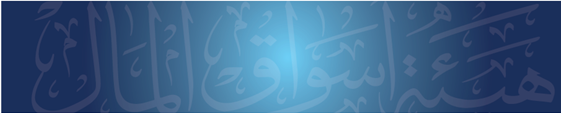 23
تعليمات هيئة أسواق المال رقم (هـ.أ.م/ق.ر/ح.ش/2013/5)
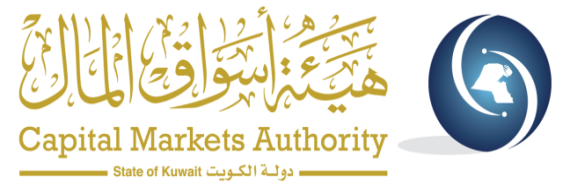 10- عدم الالتزام:

إن عدم الالتزام بتعليمات هيئة أسواق المال رقم (هـ.أ.م/ق.ر/ح.ش/2013/5) من شأنه أن يعرض المخالف للمساءلة التأديبية والجنائية وفقاً للقانون واللائحة التنفيذية.
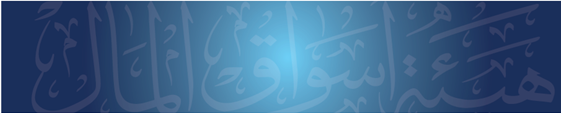 24
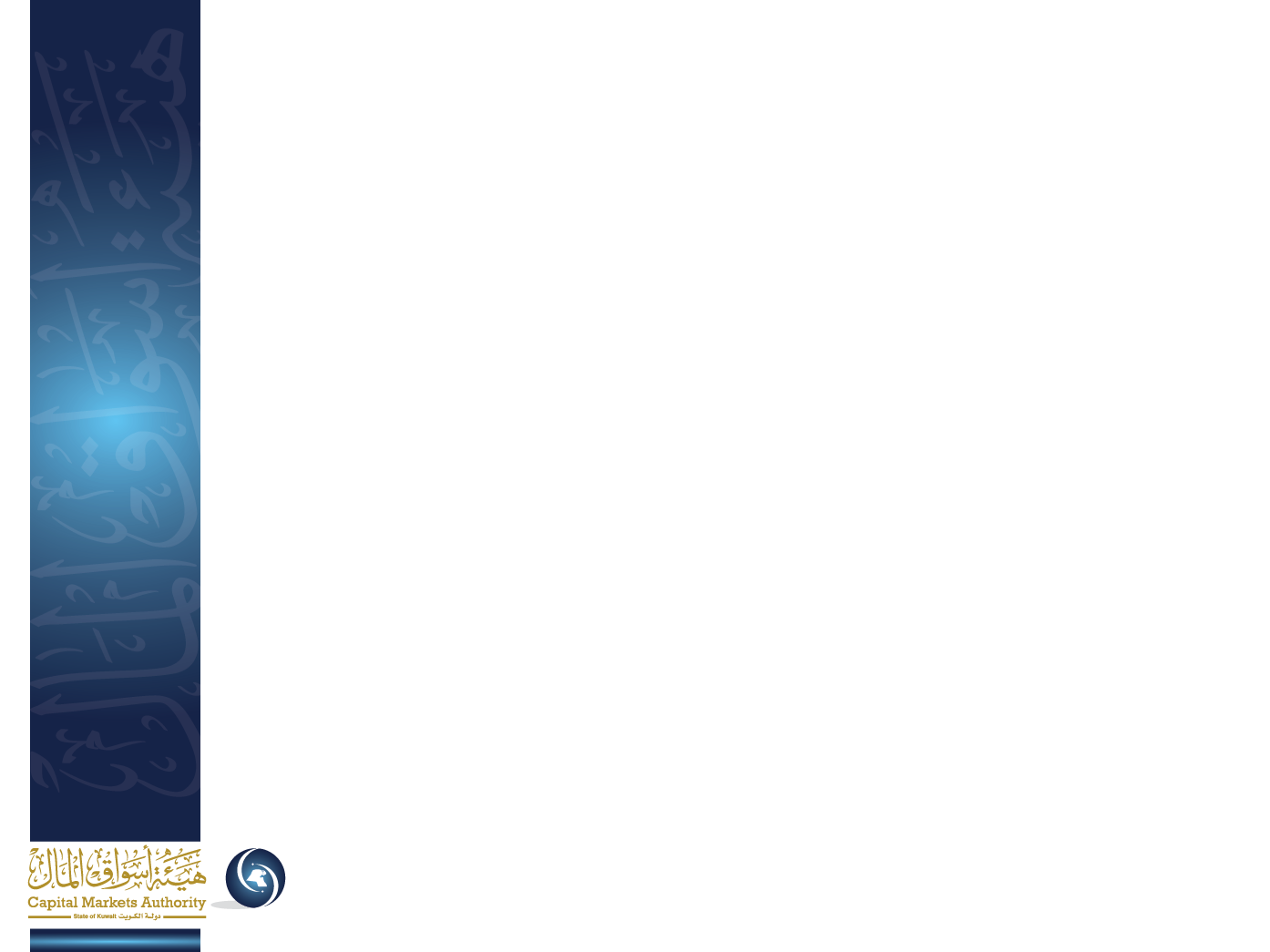 شــكــراً